同底数幂的除法
WWW.PPT818.COM
a
（2）
（                 ）
(3)
（       ）
（1）
(a≠0)
观察与思考
口答
2
4
1
猜想
观察与思考
学习目标
1.经历探索同底数幂除法的运算性质的过程，进一步体会幂的意义。
2.了解同底数幂的除法的运算性质，并能解决一些实际问题。
交流与发现
同底数幂相除，底数不变，指数相减
同底数幂除法的运算性质
am-n
(a≠0， m，n都是正整数，且m＞n)
你能用自己的语言叙述同底数幂除法的运算性质吗？
a●a●a ………a
有m个a
有n个a
a●a●a ………a
快乐探究，获取新知
证明： am    ÷   a n  
        
         =
=am-n
底数不等于零的同底数幂相除，底数不变，指数相减。
即
想一想：为什么a≠0？m、n都是正整数，且m>n？
1.条件：同底数幂相除，
                

结论:底数不变，指数相减。2.结果：最简形式。
类比应用，获取新知
仿例1计算
1.(-3)6÷(-3)4
=(-3)4-2=(-3)2
=32=9
2.(-x)4÷(-x)
=(-x)4-1=(-x)3=-x3
应用新知，体验成功
判断
(    )
×
（1）a6÷a3=a2
a6÷a3=a3
(    )
×
（2）a5÷a = a5
a5÷a = a4
（3）（-c）4 ÷（-c）2＝－c2(    )
×
（-c）4÷（-c）2＝c2
(    )
（4）a6÷ a6 = 1
√
（2）
应用新知，体验成功
试试你的身手
（1）29÷27=29-7=22=4
快乐探究，获取新知
例2 计算：
解：
底数是含有字母的代数式时，要把整个代数式看做一个整体。
应用新知，体验成功
比一比，谁更棒
1.
2.
解决疑难
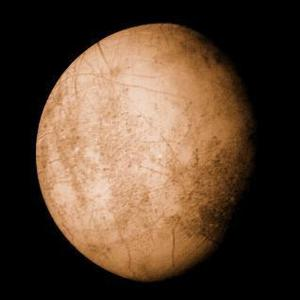 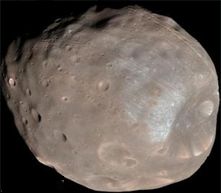 （火卫1）
（木卫4）
木卫4的质量（1023千克）
约为火卫1质量（1016千克）的多少倍？
1023÷1016=？
攀登高峰
若ax=3，ay=5，
求:（1）ax-y的值？  （2）a3x-2y的值？
解：（1）ax-y=ax ÷ay=3÷5 =0.6
（2）a3x-2y= a3x ÷ a2y
                   = (ax)3÷(ay)2
                   =33÷52=27÷25
                  =
指数相减


同底数幂相除
小测验
1.填空：
（1）a5.(   )=a9         （2）x2.x5.x(   )=x19
（3）y(   )÷y=y       （4） x5÷x(   )=x2
a4
12
2
3
2.判断：
×
（1）54÷54=0            （2）am+1÷am-1=a2

（3）a2m÷am=a2   （4）(-a)3÷(-a)=-a2
√
×
×
分享收获
1.同底数幂除法的运算性质：
（a≠0，m，n都是正整数，且m>n。）
2.乘除混合运算的顺序：与有理数混合运算顺序相同（即“从左到右”）。
3.运算结果：能化简的一定要化成最简形式。
硕果累累
要注意混合运算的顺序哦~~
=m5
1.　　　　　　   

2.

3.



4.
=a2
=(x+y)10
=1
谢    谢